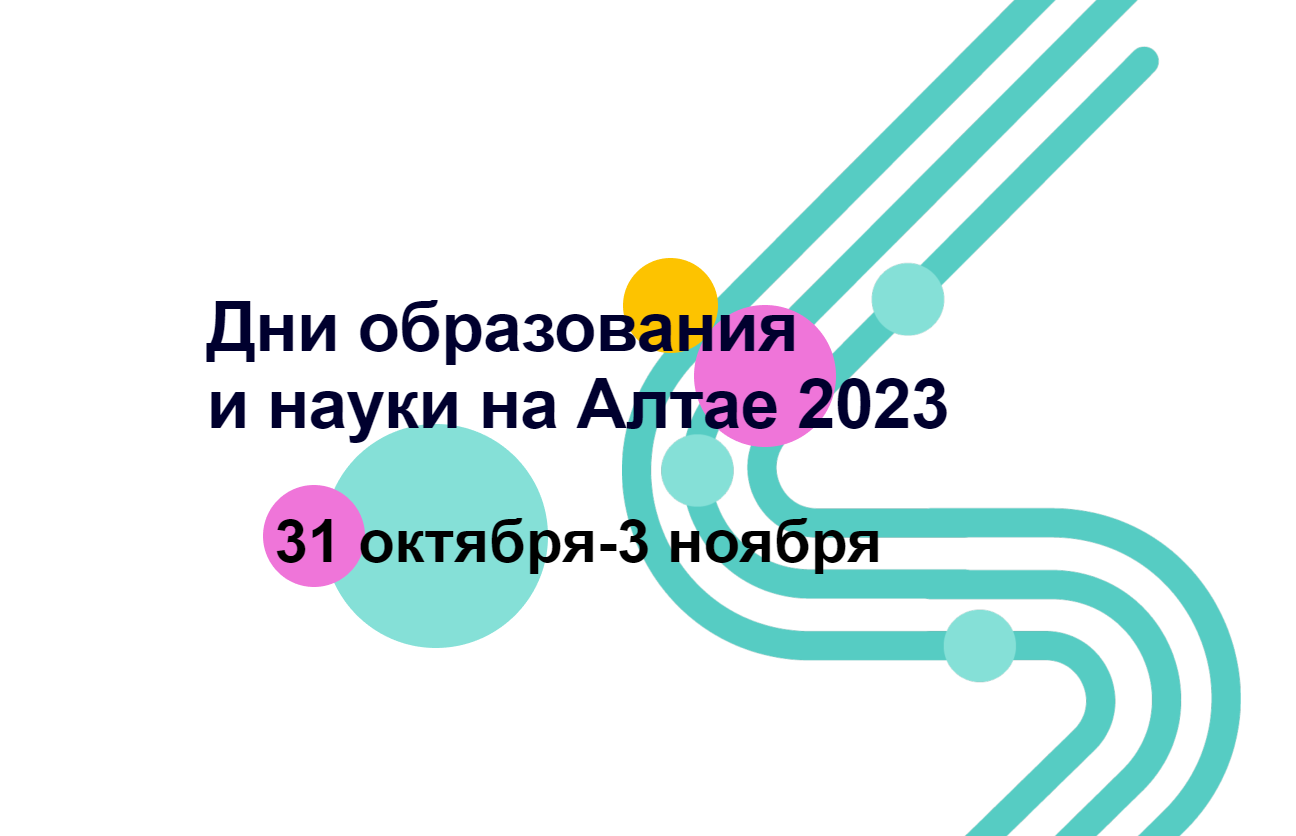 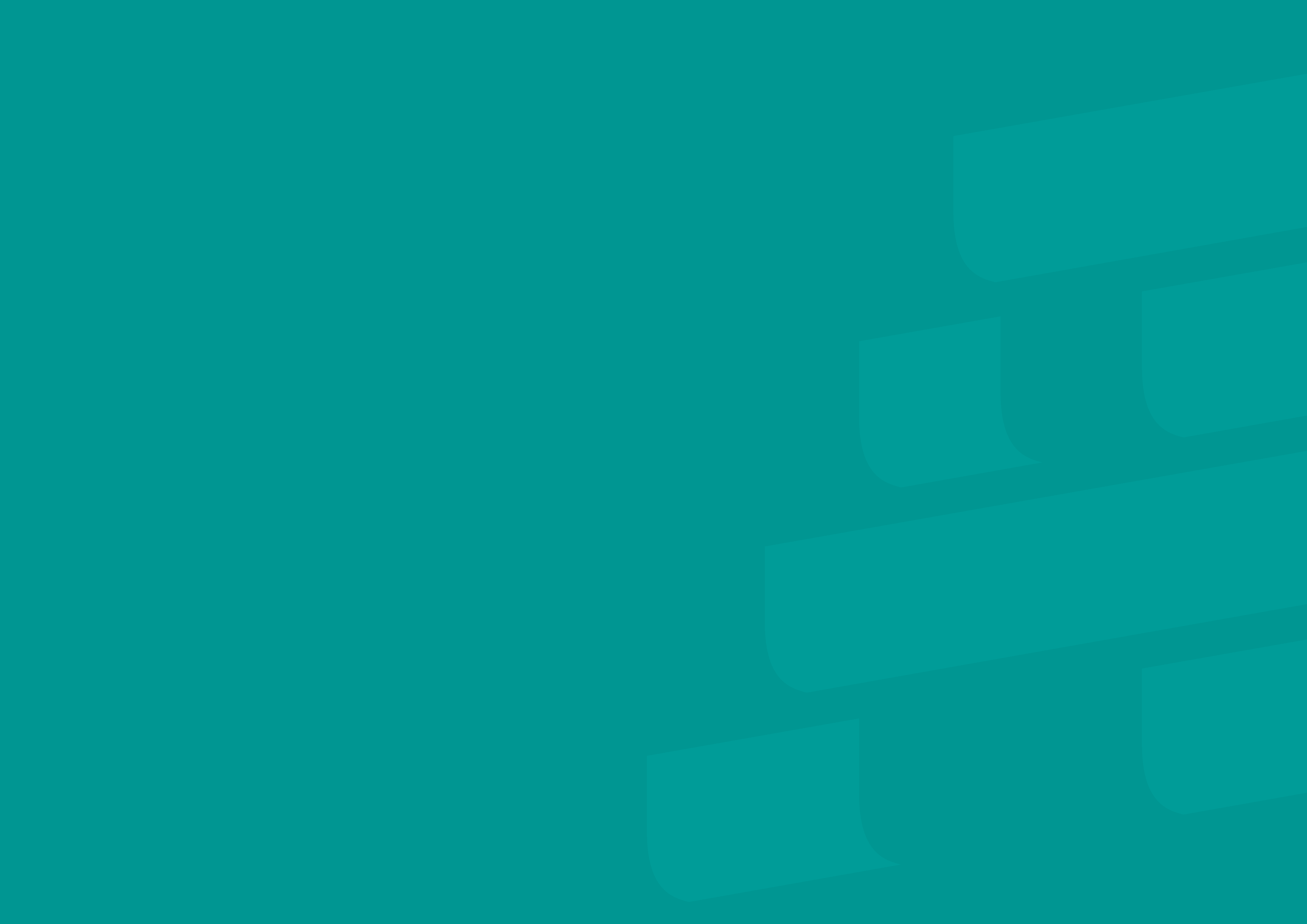 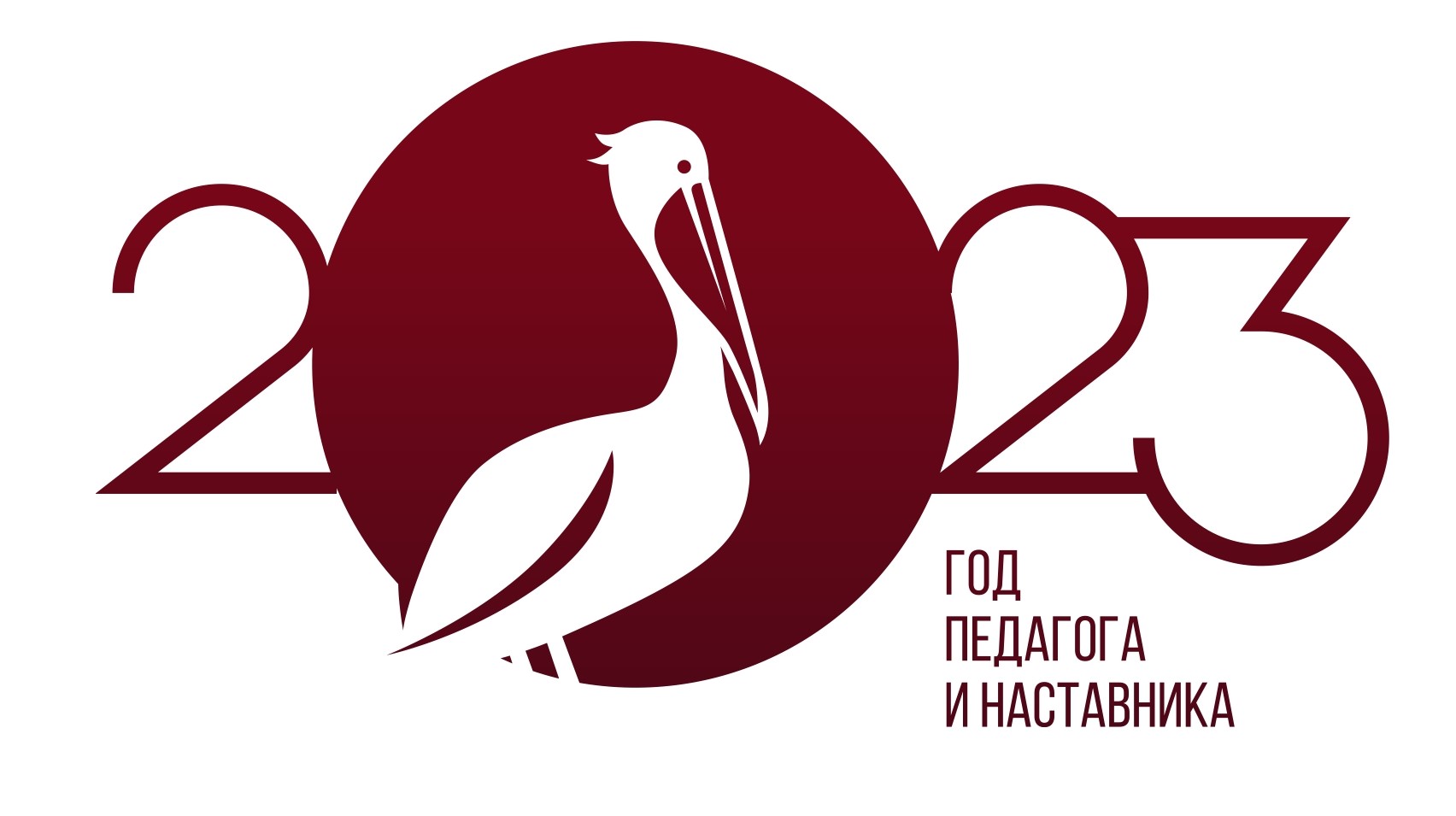 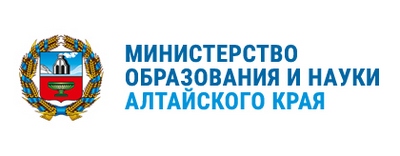 Использование результатов оценочных процедур для повышения качества математического образования
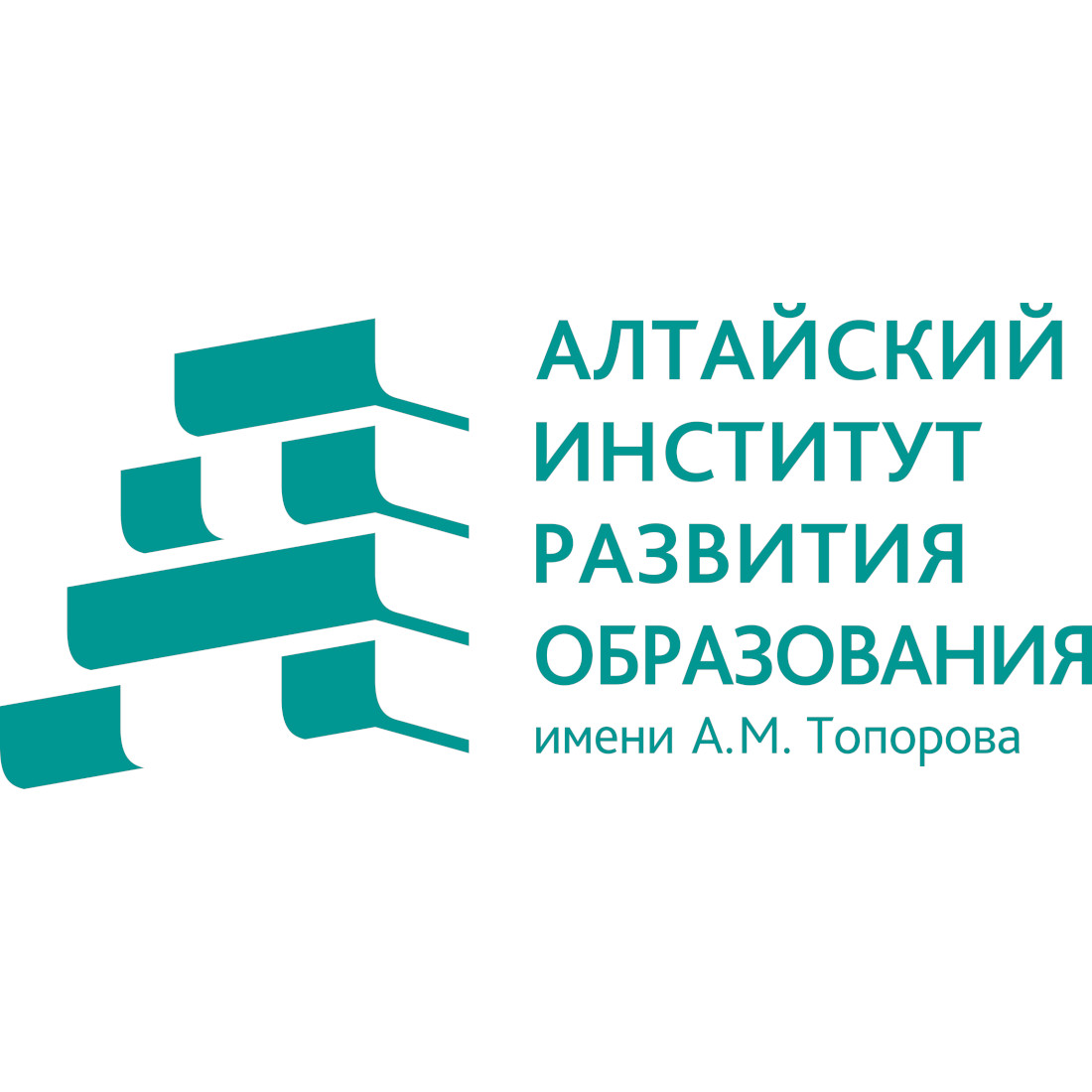 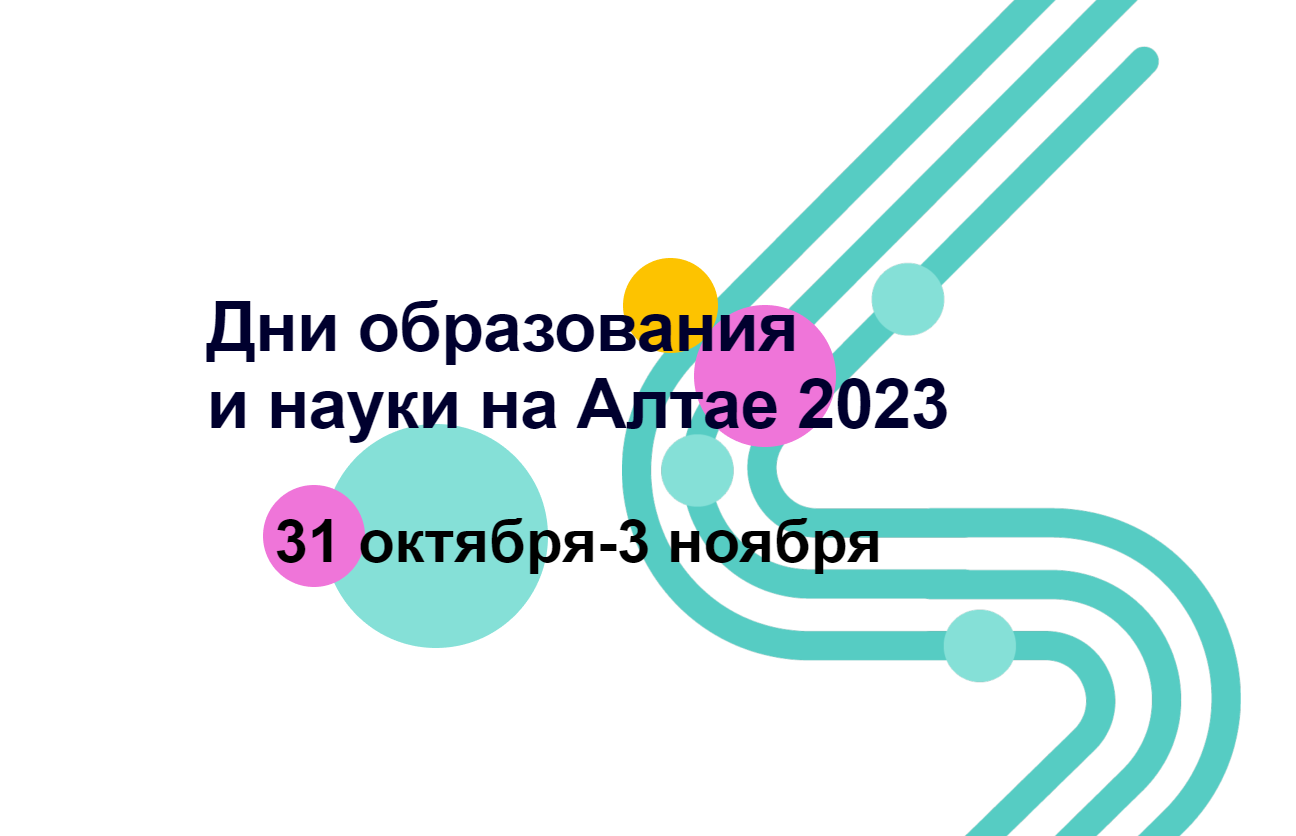 Барнаул, 1 ноября 2023 г.
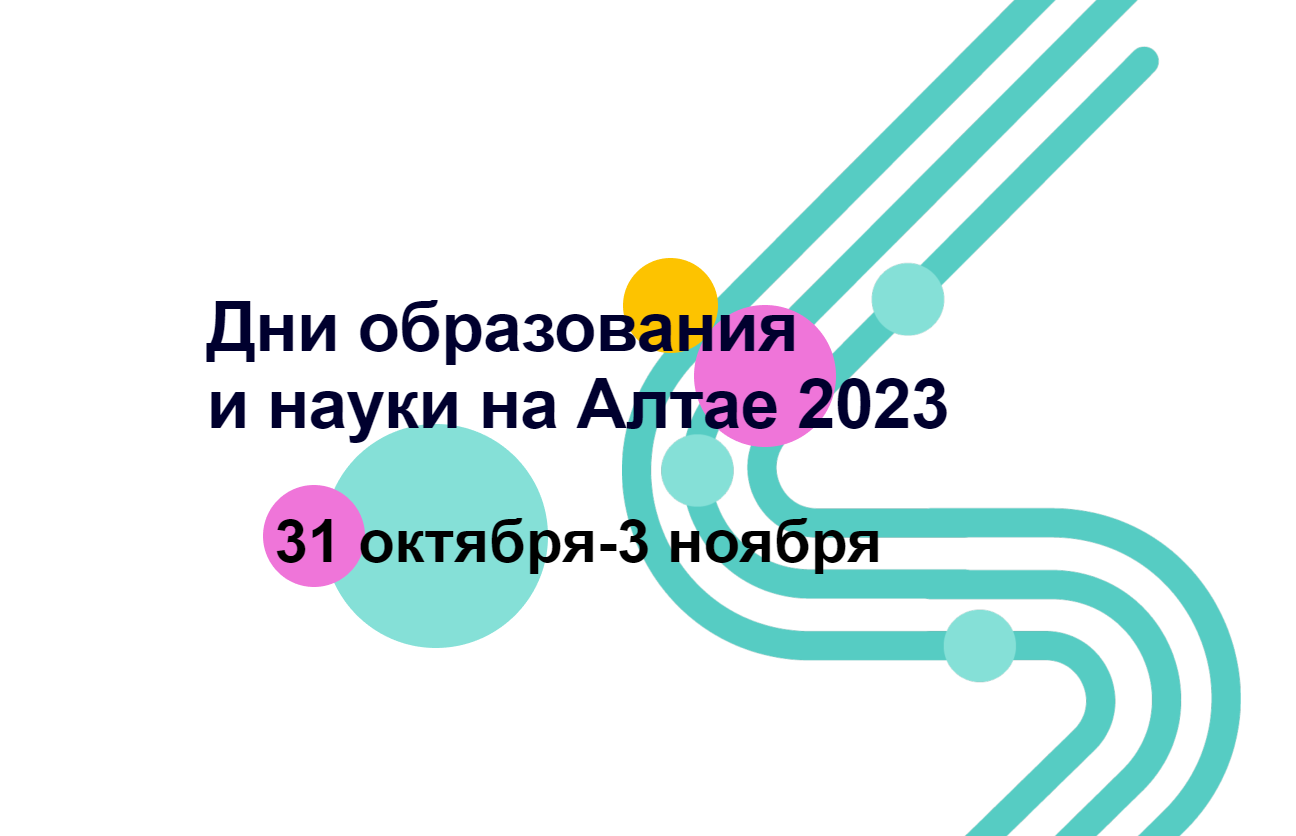 Геометрический смысл производной. Основные типы задач профильного ЕГЭ
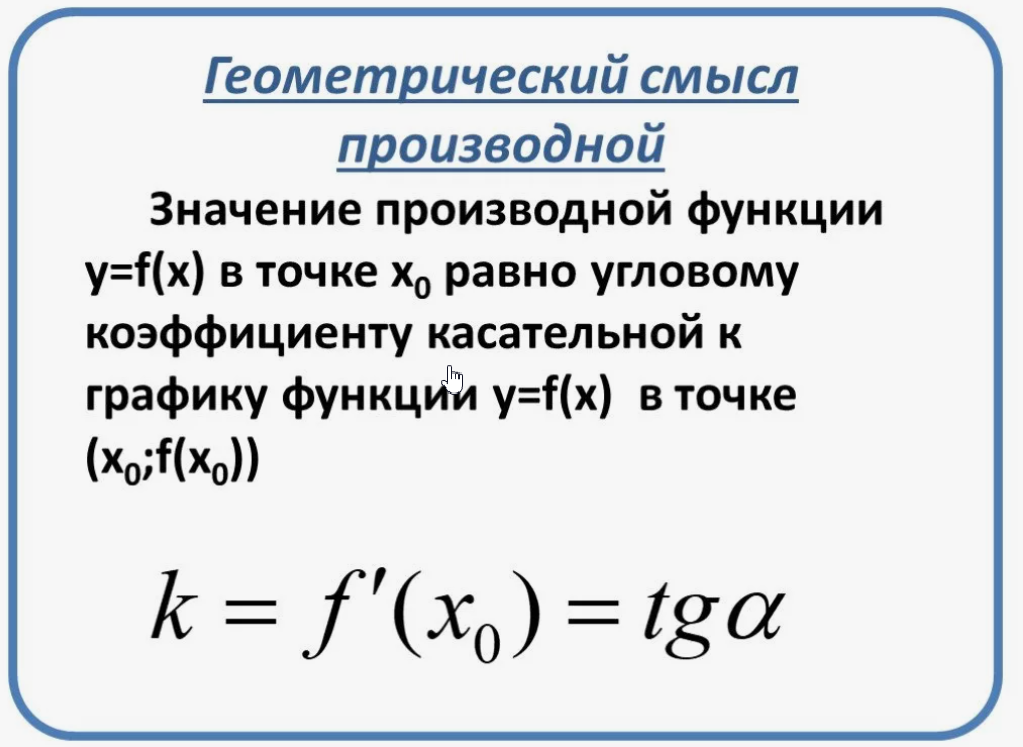 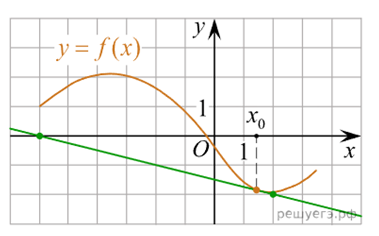 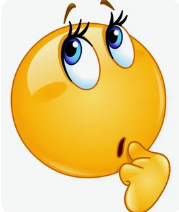 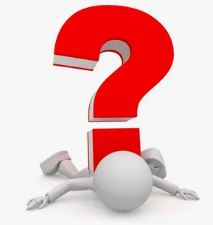 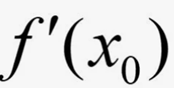 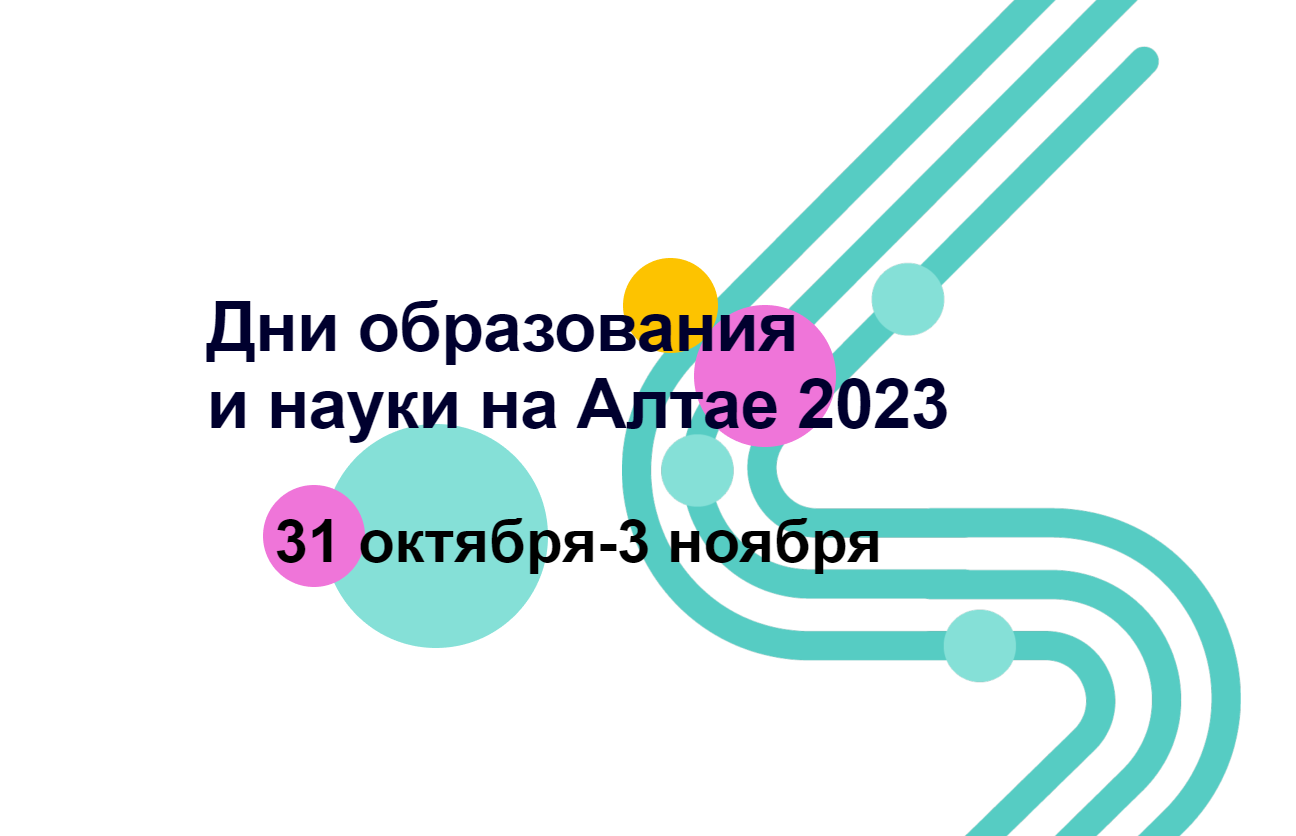 По данным задания можем определить тангенс угла наклона касательной
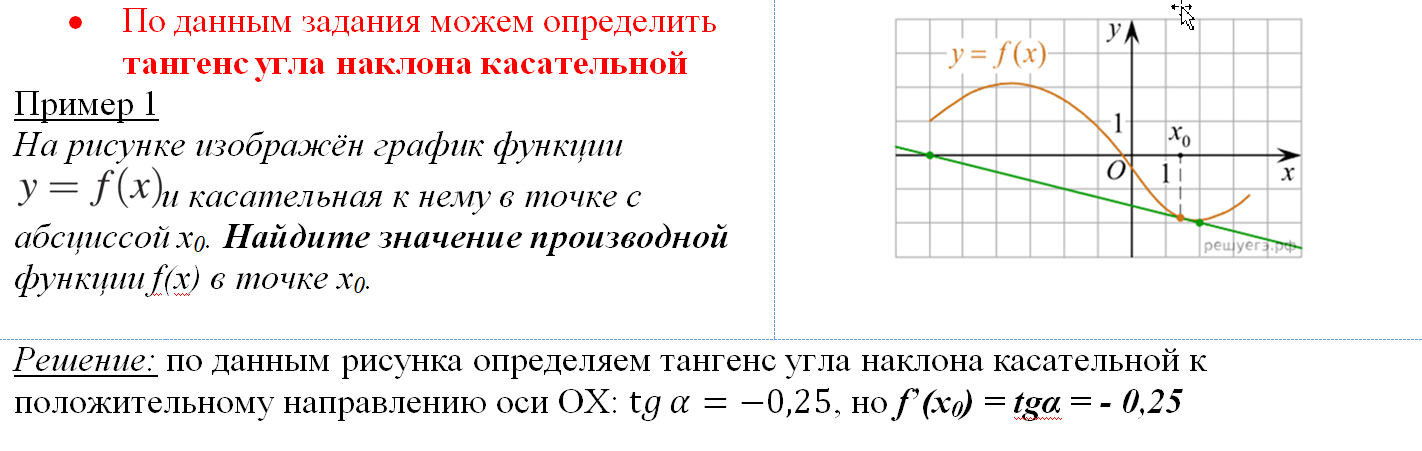 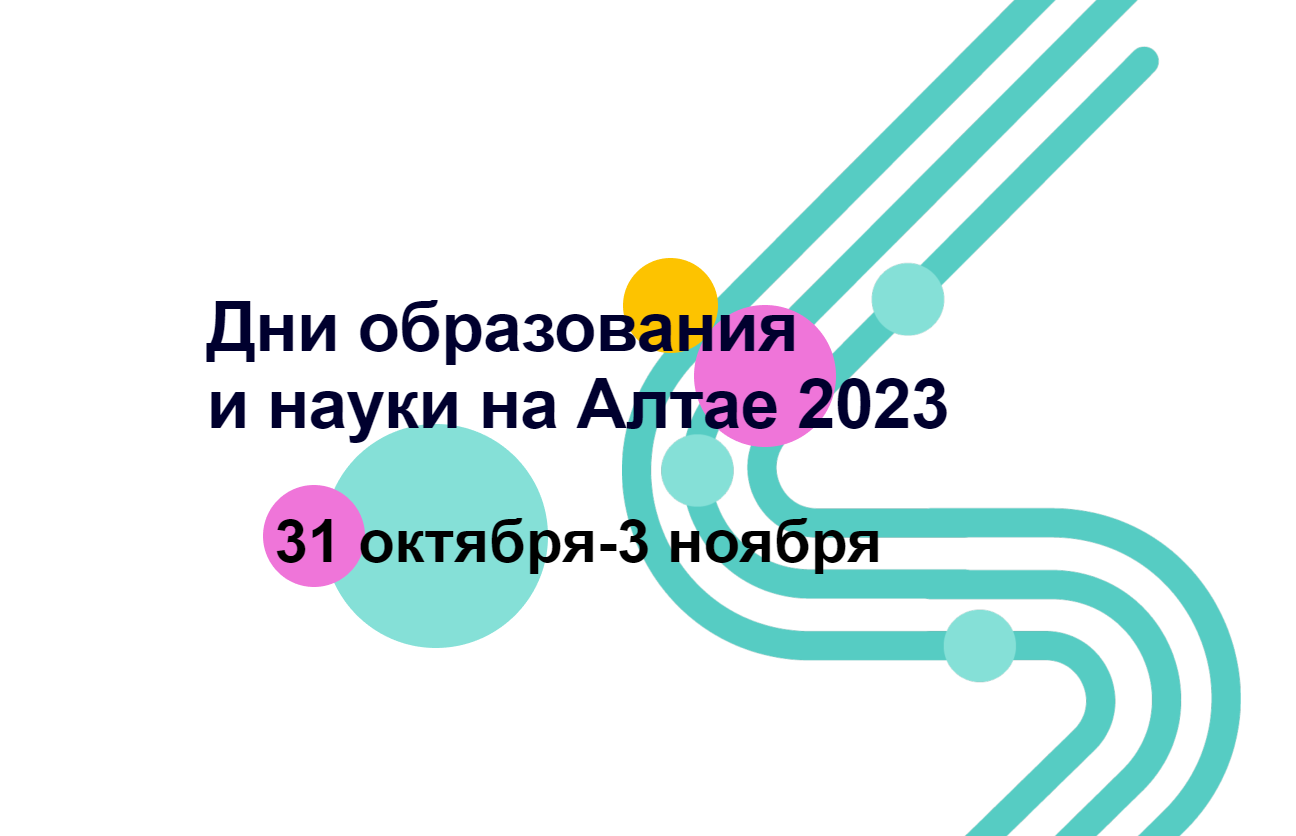 По данным задания можем определить тангенс угла наклона касательной
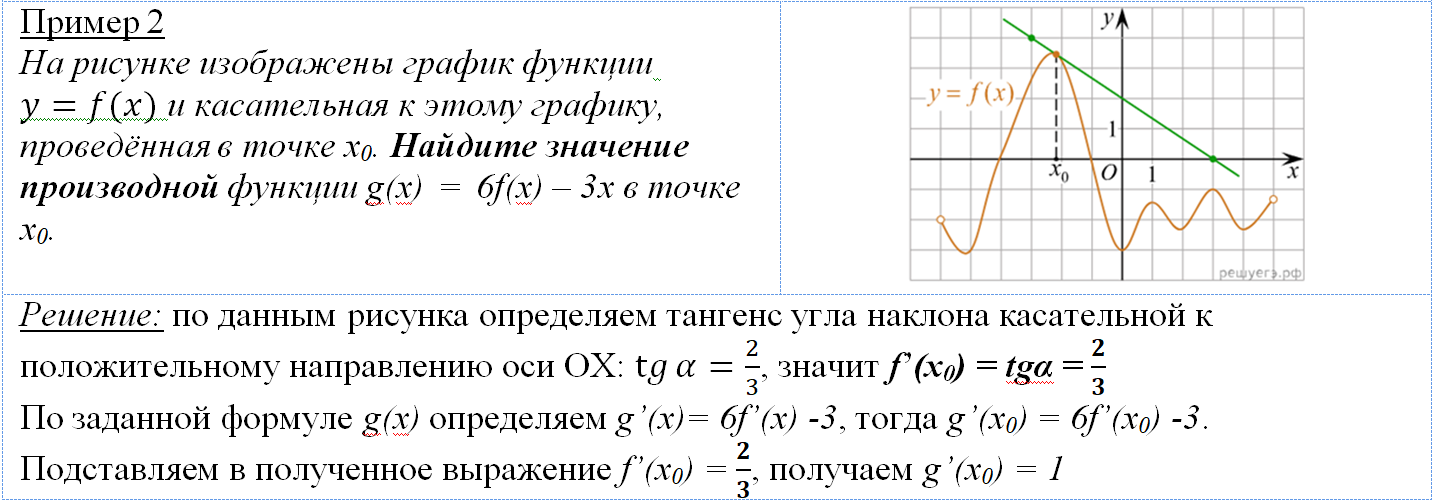 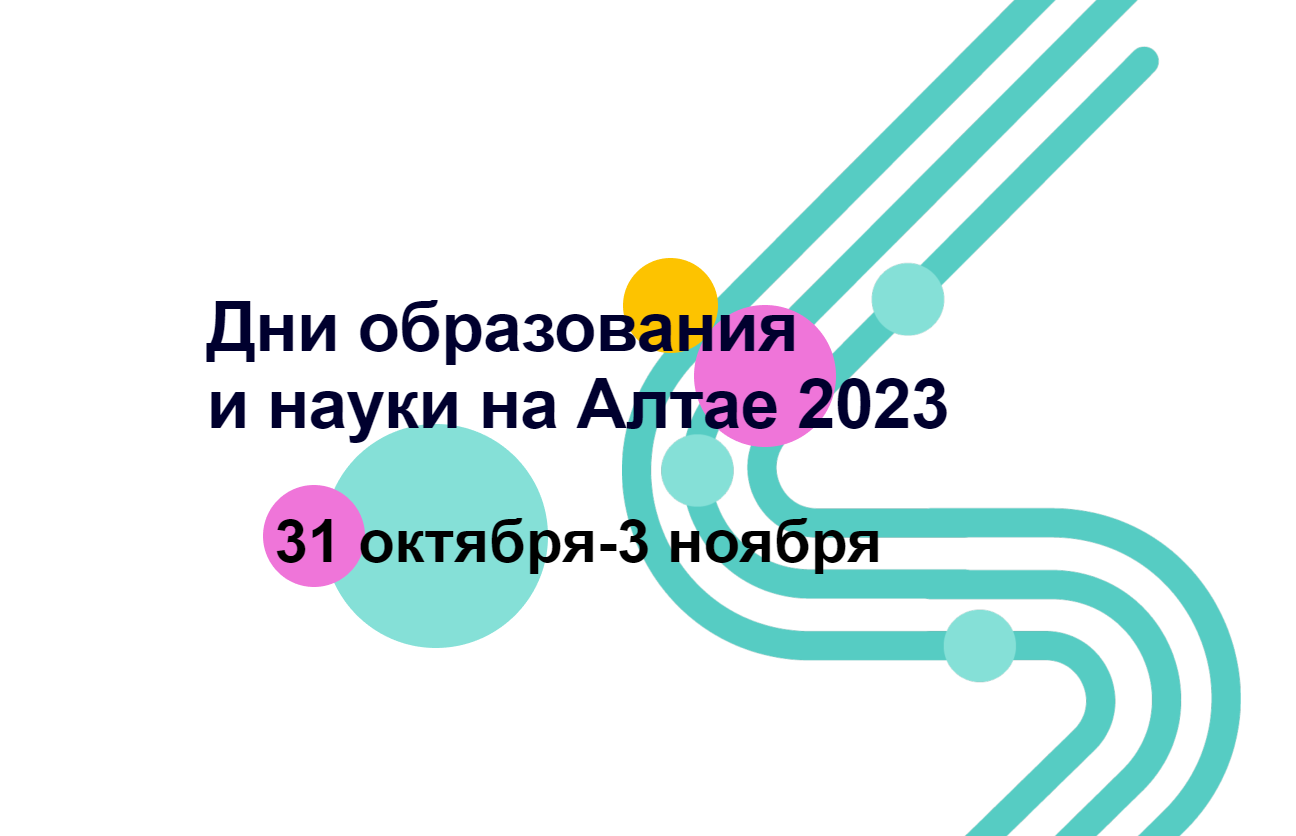 По данным задания можем определить угловой коэффициент касательной
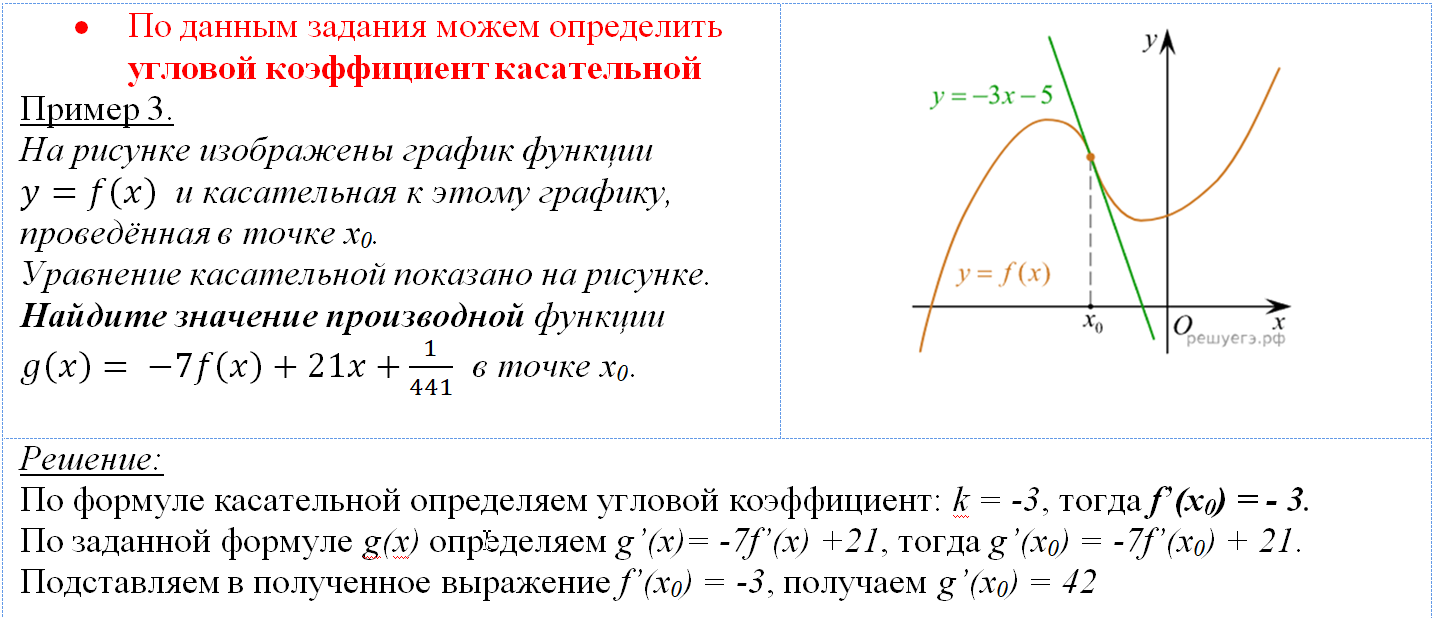 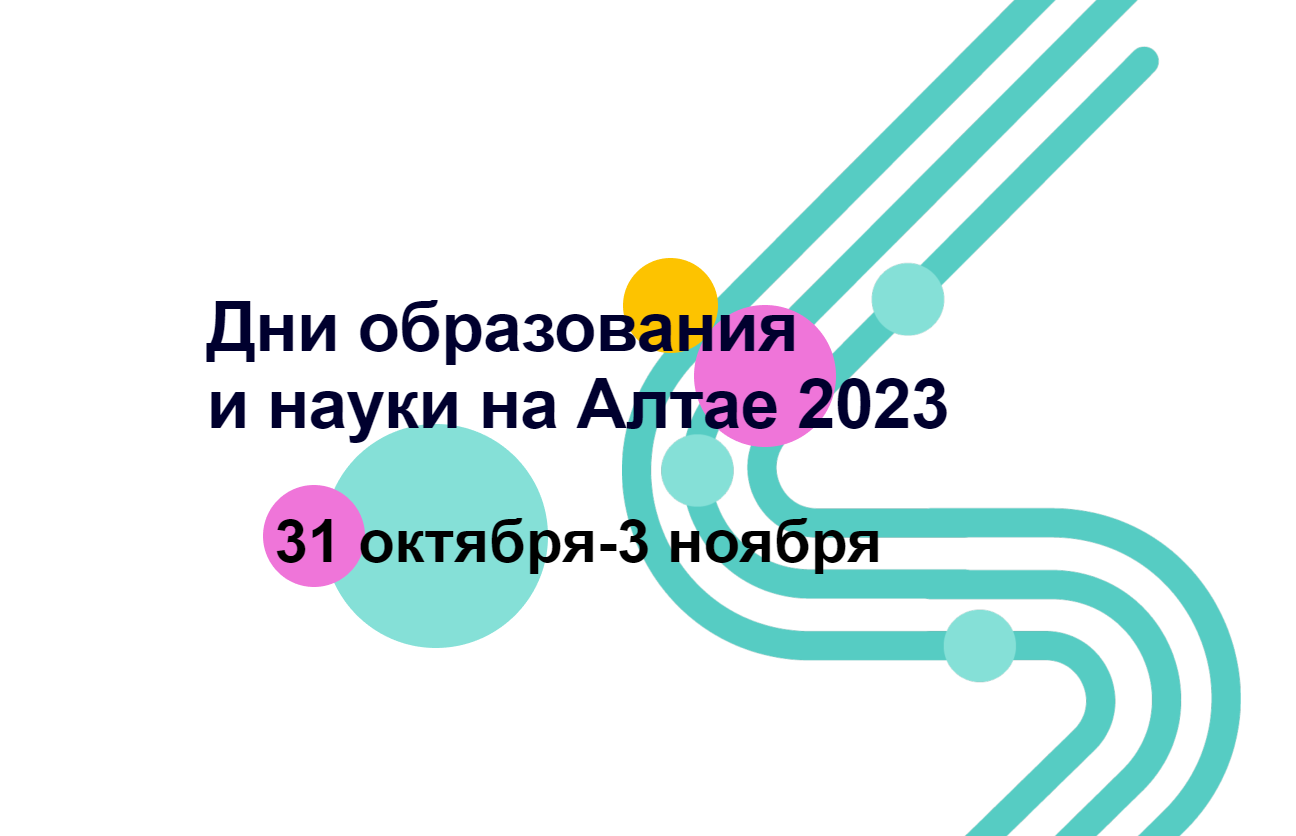 По данным задания можем определить угловой коэффициент касательной
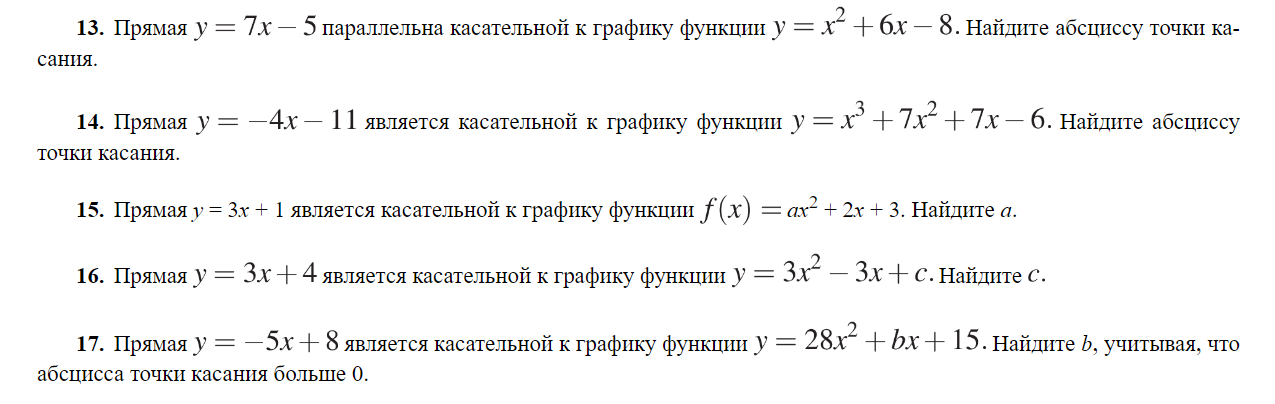 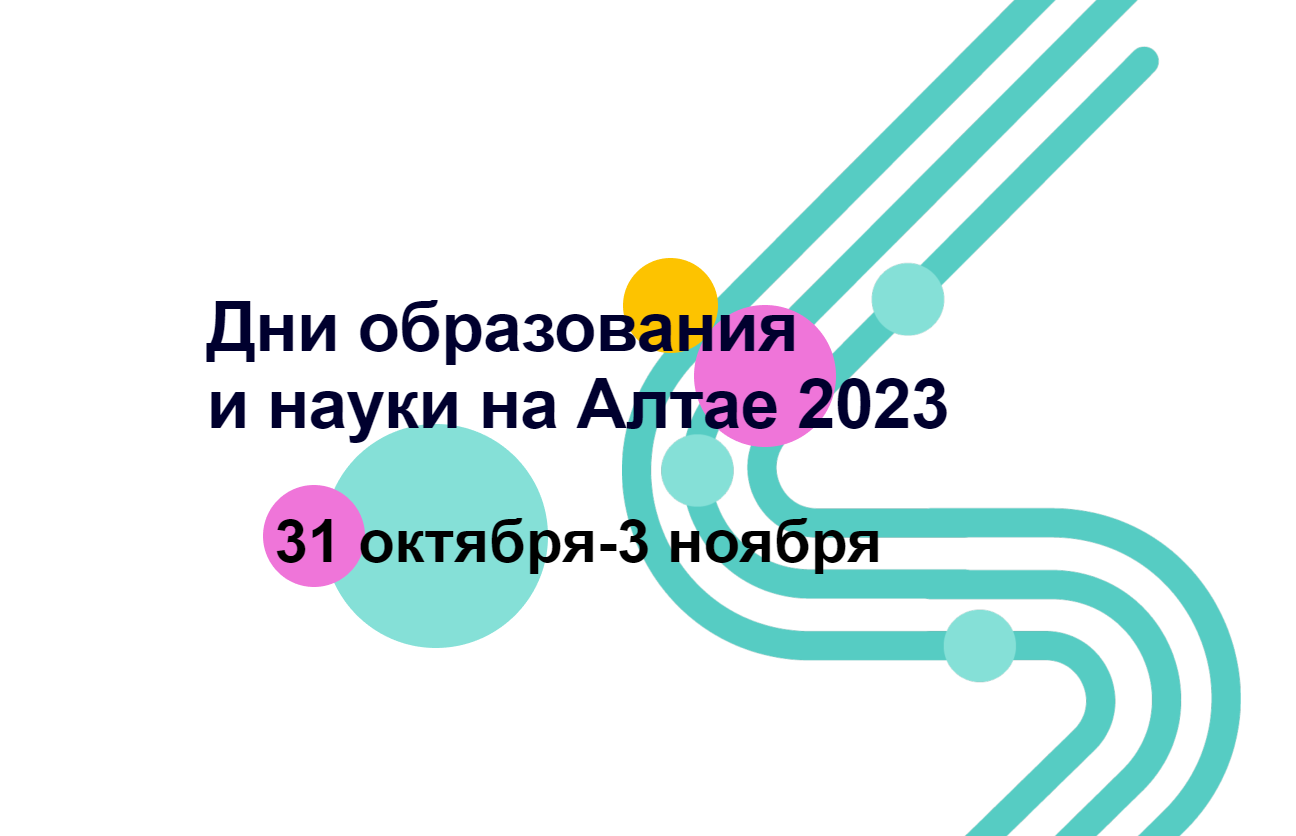 По данным задания можем определить угловой коэффициент касательной
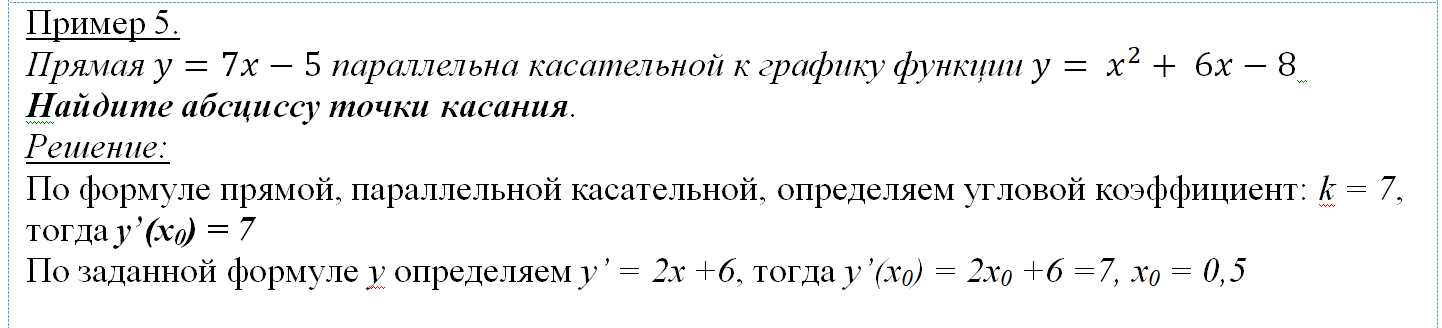 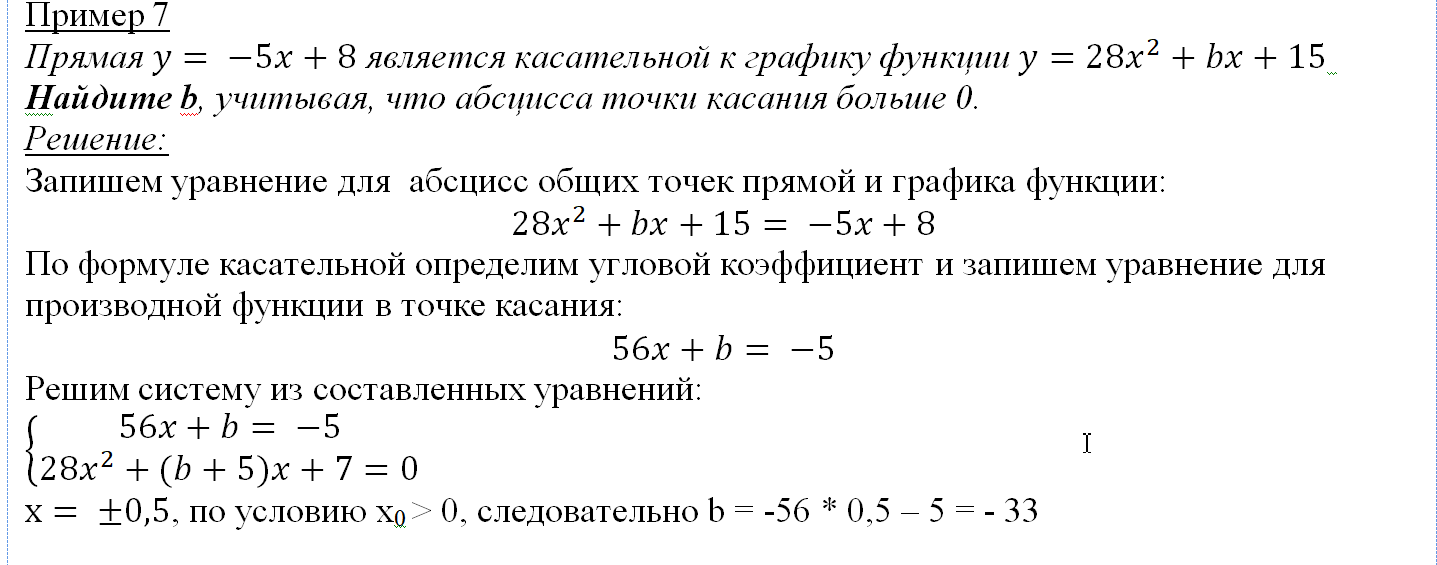 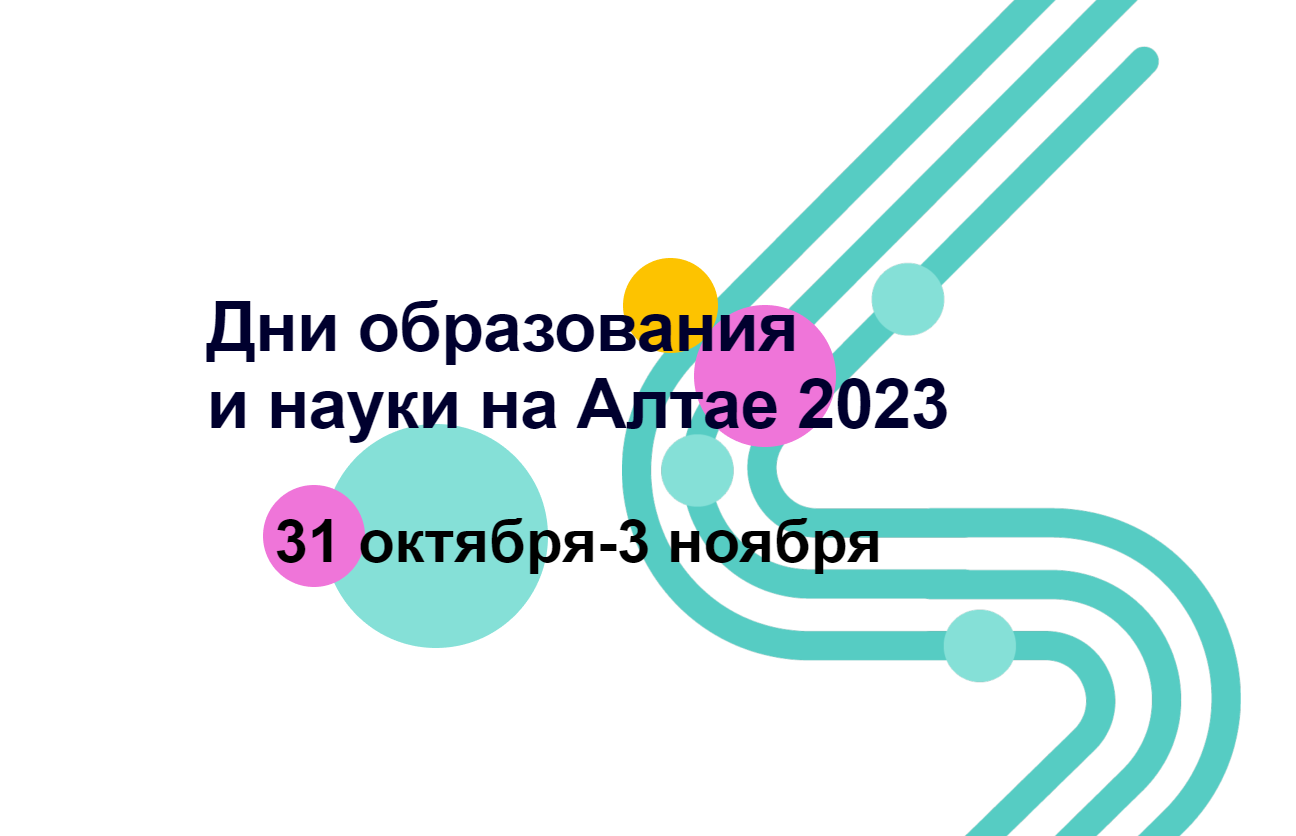 По данным задания можем определить производную функции
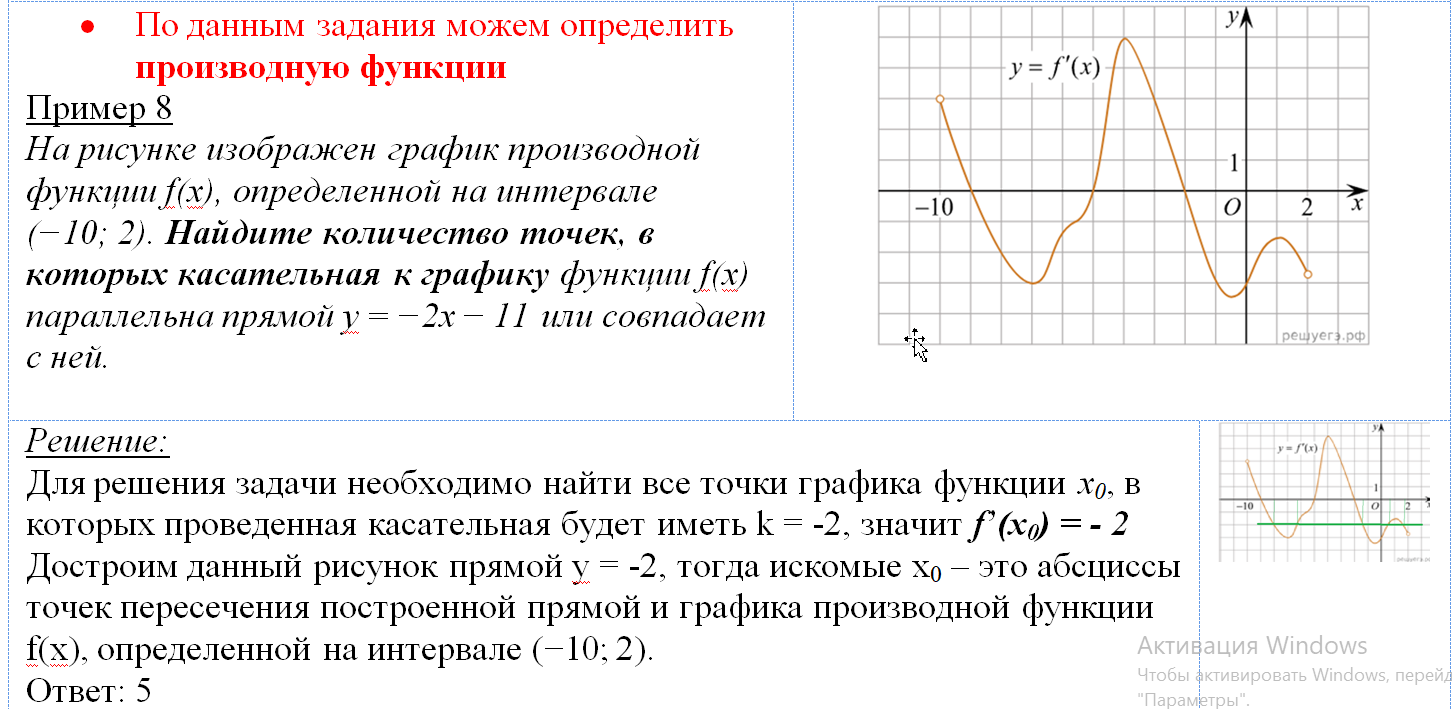 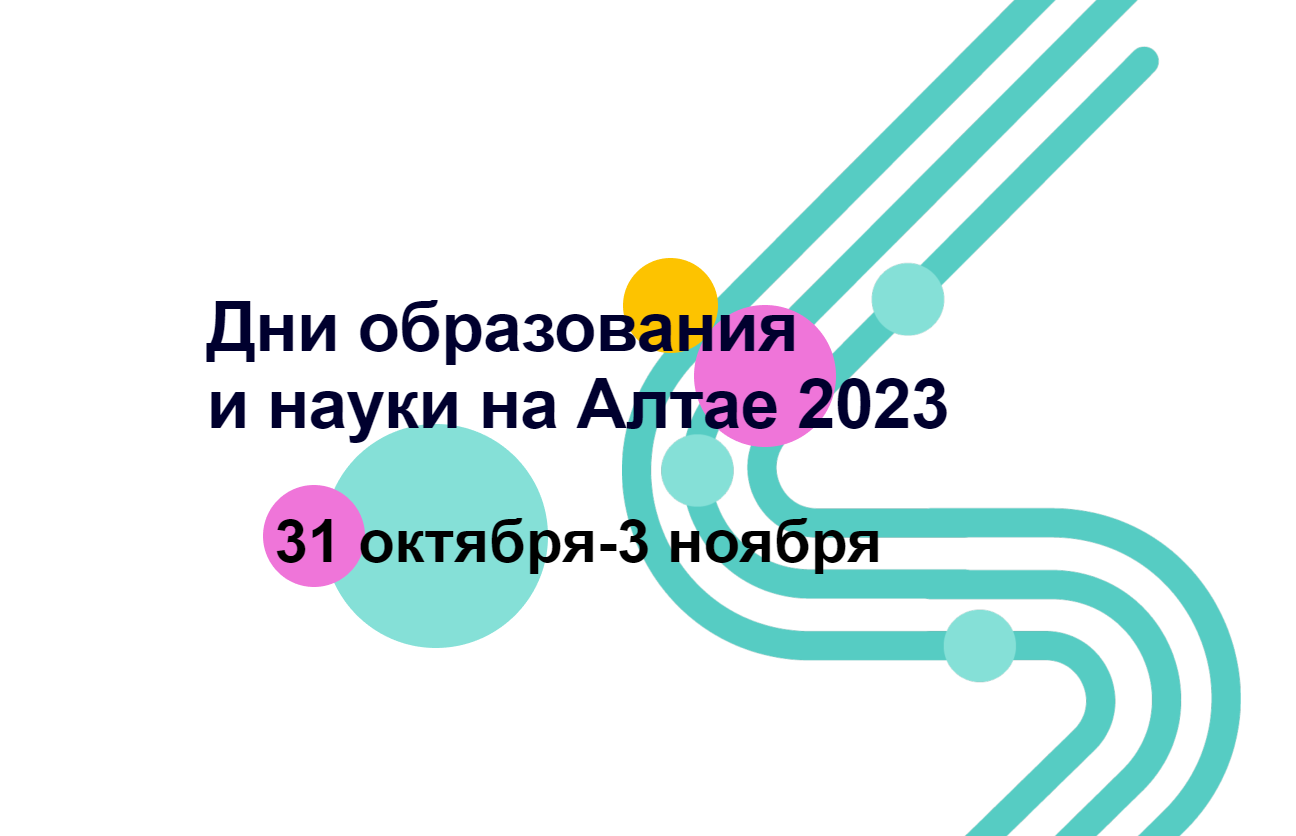 По данным задания можем определить производную функции
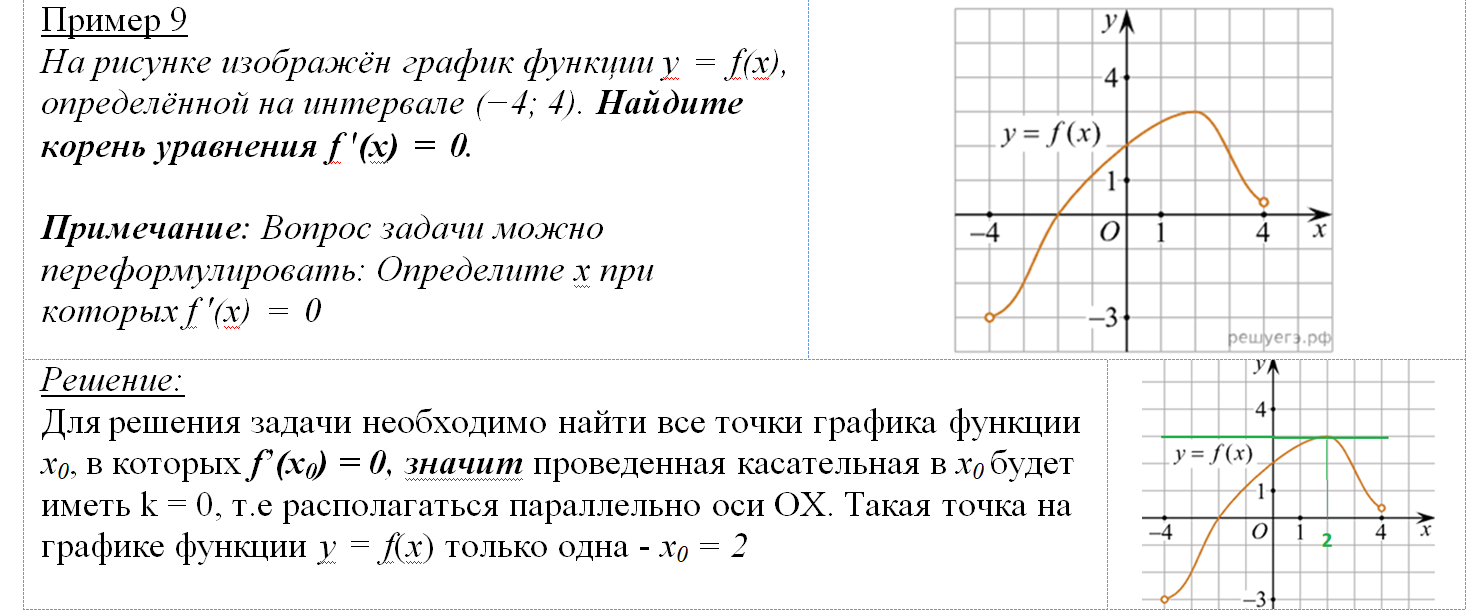 Список источников
https://math-ege.sdamgia.ru/
https://ege.fipi.ru/
Контакты
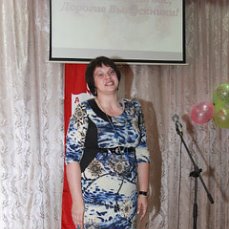 Деменева Алена Васильевна
Demeneva_alena@mail.ru